Efektywność energetyczna – uwarunkowania wsparcia w FEP 2021-2027
Posiedzenie Komitetu Monitorującego FEP 2021-2027
Gdańsk, 6-7 grudnia 2023 r.
System planowania rozwoju w województwie pomorskim
Europejski Zielony Ład
Strategia na rzecz Odpowiedzialnego Rozwoju i strategie sektorowe, w tym KSRR
Europejski Filar Praw Socjalnych
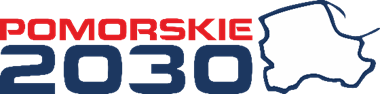 PZPWP 2030
Regionalne Programy Strategiczne w zakresie:
Pakiet rozporządzeń UE
Umowa Partnerstwa 2021-2027 + linia demarkacyjna
FEP 2021-2027
KPO
Ogólny podział finansowy FEP 2021-2027
Priorytet 2. Fundusze europejskie zielonego Pomorza (EFRR)
Działanie 2.1 Efektywność energetyczna (konkurs na obszarach poza ZIT)Alokacja 31,8 mln EUR – wsparcie dotacyjneDziałanie 2.2 Efektywność energetyczna – ZIT na terenie obszaru metropolitalnegoAlokacja 48,6 mln EUR – wsparcie dotacyjneDziałanie 2.3 Efektywność energetyczna – ZIT poza terenem obszaru metropolitalnegoAlokacja 50,9 mln EUR – wsparcie dotacyjne
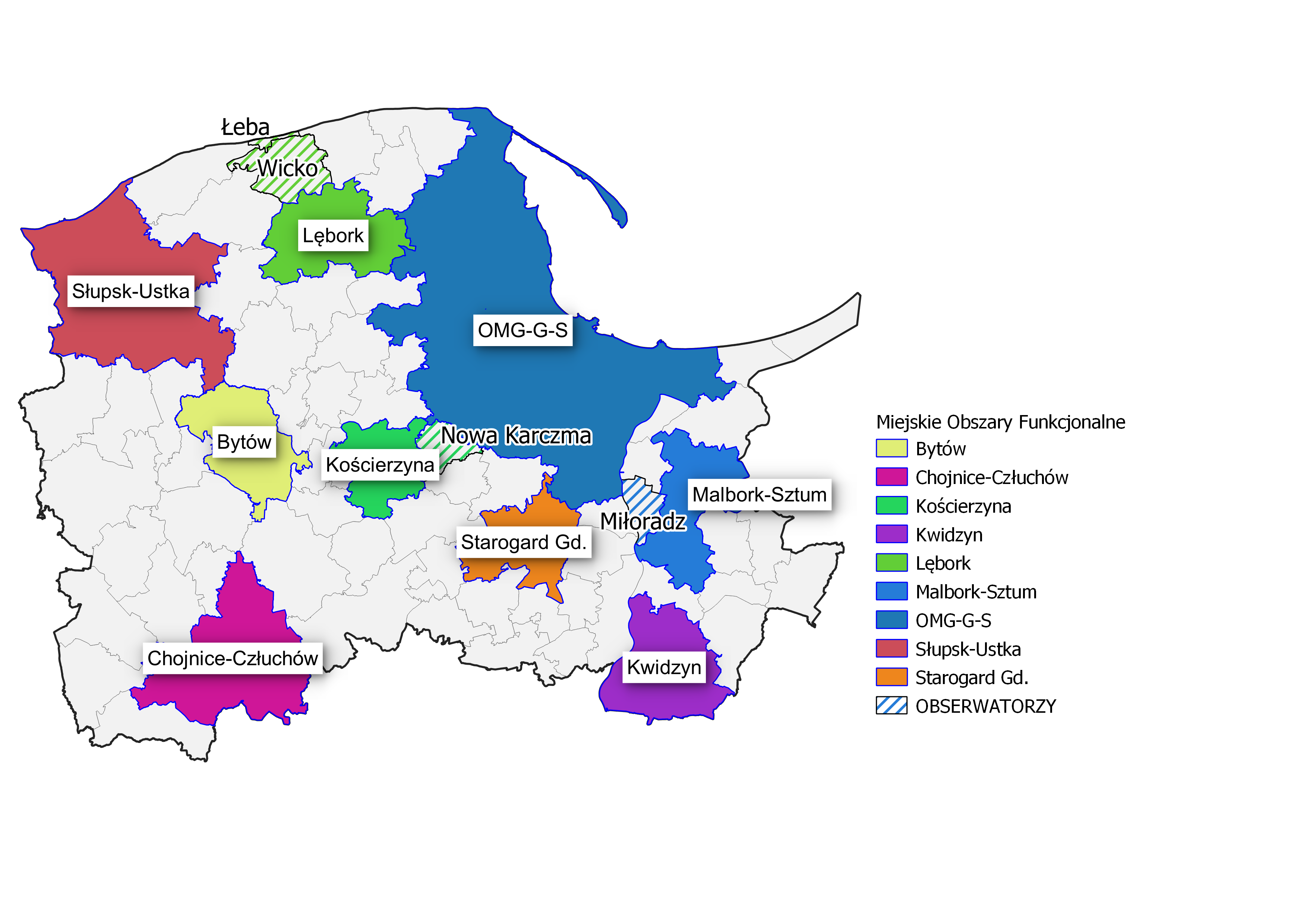 9 ZIT = 81,5% populacji województwa
Ogólny zakres wsparcia
Poprawa efektywności energetycznej
Rozwój systemów ciepłowniczych
Promocja, podnoszenie świadomości i wiedzy, doradztwo energetyczne
A. Poprawa efektywności energetycznej – zakres wsparcia w formie dotacji
Budynki użyteczności publicznej
Wielorodzinne budynki mieszkalne stanowiące w 100% mienie komunalne
Zabytkowe wielorodzinne budynki mieszkalne należące do wspólnot mieszkaniowych
A. Poprawa efektywności energetycznej – audyt energetyczny
Audyt energetyczny jest obowiązkowy dla każdego budynku i określa:
zakres prac
poziom oszczędności energii pierwotnej i inne wymagane wskaźniki
CEL – co najmniej 30% oszczędności energii pierwotnej dla każdego budynku, ale:
zabytkowe budynki użyteczności publicznej - min. 20% oszczędności energii pierwotnej 
budynki użyteczności publicznej w gminach ze wskaźnikiem dochodów podatkowych (wskaźnik Gg) wyższym od średniej wartości dla województwa (25) – min. 40% oszczędności energii pierwotnej (dotacja warunkowa)
A. Poprawa efektywności energetycznej – mapa gmin a wartość wskaźnika dochodów podatkowych (Gg)
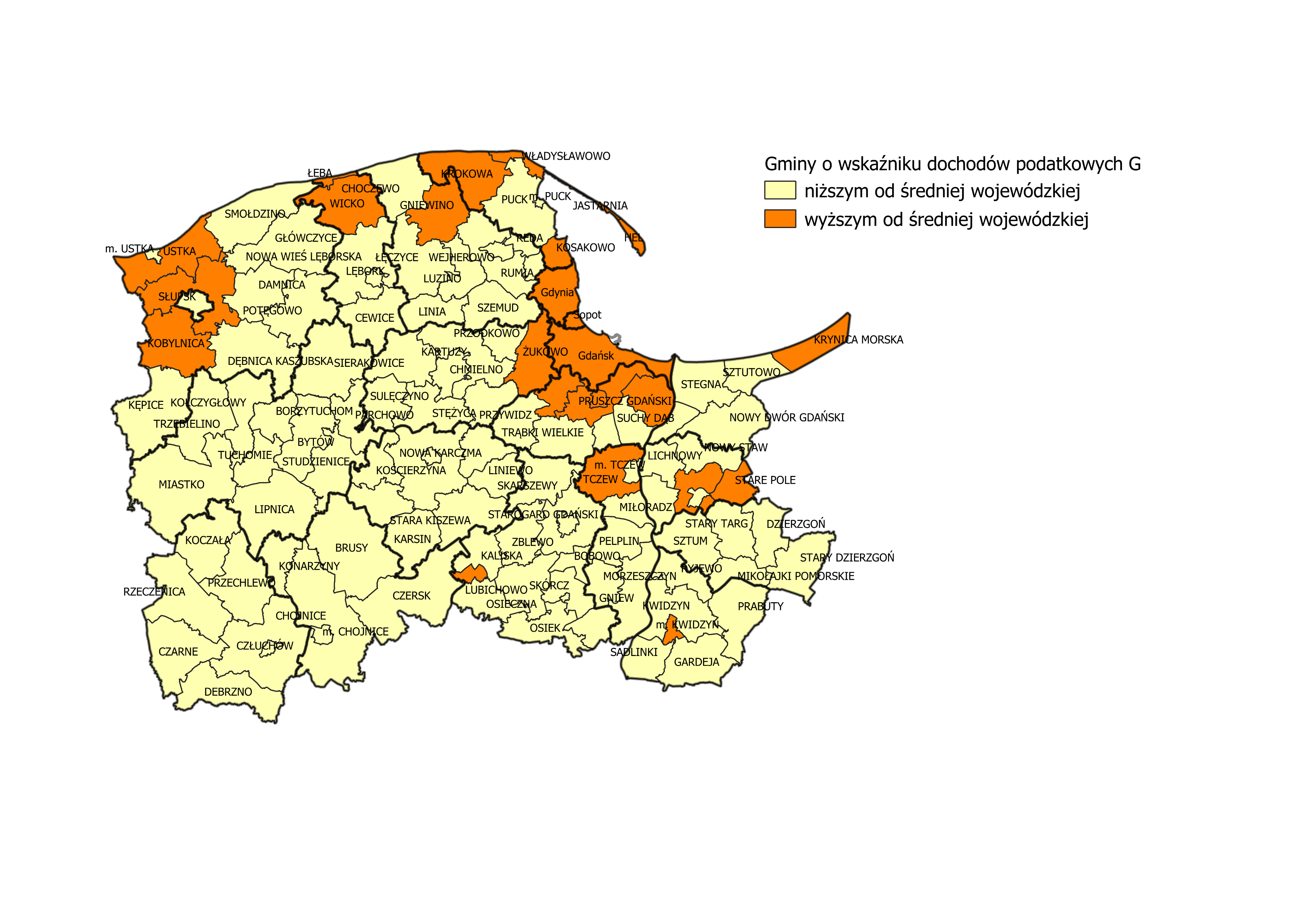 A. Poprawa efektywności energetycznej – wyłączenia
Wyłączone ze wsparcia w ramach FEP 2021-2027 są:
budynki użyteczności publicznej należące do administracji rządowej, podległych jej organów i jednostek organizacyjnych
wielorodzinne budynki mieszkalne:
będące własnością Skarbu Państwa oraz spółek z jego udziałem
spółdzielni mieszkaniowych
Wyłączone ze wsparcia w formie dotacji są:
budynki należące do wspólnot mieszkaniowych, które nie są zabytkami
A. Poprawa efektywności energetycznej – typy projektów
Kompleksowe przedsięwzięcia termomodernizacyjne (AUDYT)
zmniejszenie strat ciepła przez przenikanie w zewnętrznych przegrodach
modernizacja źródła ciepła
modernizacja systemów grzewczo-wentylacyjnych (wysokosprawna rekuperacja energii)
modernizacja instalacji wewnętrznej C.O. i ciepłej wody użytkowej
wykorzystanie OZE
UZUPEŁNIAJĄCO działania funkcjonalnie powiązane z budynkiem:
rozwój systemów zarządzania energią lub wodą
modernizacja oświetlenia wewnętrznego
błękitno-zielona infrastruktura (np. zielone dachy i ściany)
likwidacja barier architektonicznych z uwzględnieniem potrzeb osób z niepełnosprawnościami
edukacja podnosząca świadomość użytkowników dot. efektywności energetycznej
inne prace budowlane
A. Poprawa efektywności energetycznej – warunki realizacji
Efekt projektów – znaczna redukcja emisji gazów cieplarnianych (istniejące instalacje), zmniejszenie emisji zanieczyszczeń powietrza (pył PM 10 i PM 2,5, benzo(a)piren), znaczne zwiększenie oszczędności energii
Typ projektu termomodernizacja – zakres rzeczowy musi wynikać z obowiązkowego audytu energetycznego. Wybrany wariant realizacji musi uwzględniać kryterium kosztowe odnoszące się do uzyskanych efektów (np. redukcji zapotrzebowania na energię) w stosunku do nakładów finansowych
Działania uzupełniające, niewynikające z audytu energetycznego –maksymalnie 15% kosztów kwalifikowalnych projektu
A. Poprawa efektywności energetycznej – hierarchia wymiany źródeł (1)
Modernizacja źródła ciepła (indywidualne źródło ciepła, wytwarzające ciepło na potrzeby pojedynczego pomieszczenia lub lokalu w budynku, wymiana wyłącznie pieca/kotła zasilanego paliwem stałym) wsparcie może zostać udzielone na:
likwidację i podłączenie do sieci ciepłowniczej
wymianę na źródła niskoemisyjne, przede wszystkim na OZE (zwłaszcza na pompy ciepła w połączeniu z fotowoltaiką).
Gdy zastosowanie OZE i podłączenie do sieci ciepłowniczej jest ekonomicznie nieopłacalne lub technicznie niewykonalne, możliwa jest wymiana źródeł ciepła na zasilane paliwami gazowymi
Wykluczone ze wsparcia będą inwestycje polegające na wymianie starszych urządzeń zasilanych paliwami gazowymi na nowsze
A. Poprawa efektywności energetycznej – hierarchia wymiany źródeł (2)
W szczególnie uzasadnionych przypadkach, gdy:
wykorzystanie innych rozwiązań OZE i podłączenie do sieci ciepłowniczej jest niewykonalne
I osiągnięte zostanie znaczne zwiększenie efektywności energetycznej
oraz gdy istnieją szczególnie pilne potrzeby
dopuszcza się wsparcie na inwestycje w kotły spalające paliwa zawierające biomasę o wilgotności do 20%, zgodnie z tzw. uchwałami antysmogowymi przyjętymi przez Sejmik Województwa Pomorskiego i programami ochrony powietrza
Piece na biomasę powinny być wyposażone w automatyczny podajnik paliwa i nie posiadać możliwości zainstalowania rusztu awaryjnego
W przypadku kotłowni wyposażonych w więcej niż jeden kocioł wykorzystujący paliwa stałe, wymiana musi dotyczyć wszystkich z nich
A. Poprawa efektywności energetycznej – preferencje
Preferowane będą projekty:
Dostosowujące budynki do wymogów dla budynków zero- i plus- energetycznych
Wpisujące się w aktualne gminne projekty założeń lub założenia do planów zaopatrzenia w ciepło, energię elektryczną i paliwa gazowe
Przewidujące zastosowanie OZE
Stanowiące element wyspy energetycznej
Dotyczące poprawy efektywności energetycznej budynków wpisanych do rejestru zabytków lub do wojewódzkiej/gminnej ewidencji zabytków, obejmujące kompleksowy system zarządzania energią w tych budynkach
Realizowane w partnerstwie publiczno-prywatnym
Uzgodnione w ramach ZPT
B. Rozwój systemów ciepłowniczych – alokacja i typy projektów
Alokacja: 15,0 mln EUR
Typy projektów:
Przebudowa lokalnych źródeł ciepła wykorzystujących paliwa stałe na źródła zasilane OZE oraz paliwami gazowymi do 5 MWt i do 2 MWe mocy zamówionej (demarkacja z FEnIKS)
Budowa, rozbudowa, przebudowa sieci ciepłowniczych lub chłodniczych wraz z magazynami ciepła – inwestycje do 5 MW mocy zamówionej – wyłącznie w powiązaniu z przebudową lokalnego źródła ciepła 
Podłączenie do sieci ciepłowniczej lub gazowej obiektów, w których likwidowane są źródła na paliwa stałe (w tym niezbędna rozbudowa sieci ciepłowniczej oraz likwidacja źródeł ciepła)
B. Rozwój systemów ciepłowniczych – warunki realizacji
wsparcie wyłącznie nieefektywnych systemów ciepłowniczych, które w wyniku realizacji projektu spełnią wymagania dla systemów efektywnych
przebudowa (w przypadkach uzasadnionych ekonomicznie) istniejących źródeł (w tym z wykorzystaniem wysokosprawnej kogeneracji) musi skutkować redukcją emisji gazów cieplarnianych o co najmniej 30% w porównaniu do stanu wyjściowego oraz minimalizacją innych zanieczyszczeń powietrza (w tym pyłu PM 10, pyłu PM 2,5 oraz benzo(a)pirenu)
nie przewiduje się wymiany indywidualnych pieców lub kotłów
przebudowa źródła ciepła na gazowe będzie możliwa tylko w budynku, w którym wcześniej przeprowadzono termomodernizację
B. Rozwój systemów ciepłowniczych – preferencje
Preferowane będą projekty:
Wpisujące się w aktualne gminne projekty założeń lub założenia do planów zaopatrzenia w ciepło, energię elektryczną i paliwa gazowe
Wykorzystujące OZE
Kompleksowe z zastosowaniem wysokosprawnej kogeneracji
Stanowiące element wyspy energetycznej
Uzgodnione w ramach ZPT
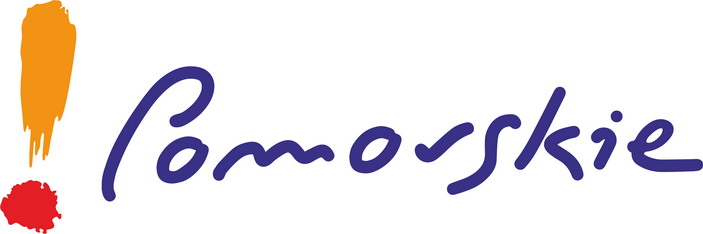 Dziękuję za uwagę